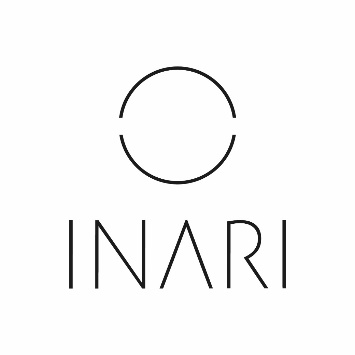 LuoLi – Luonnosta liiketoiminnaksi -hankkeen päätösseminaariRovaniemi 4.10.2017
Brändityön merkitys  kansainvälistymisessäSirkku Hahn
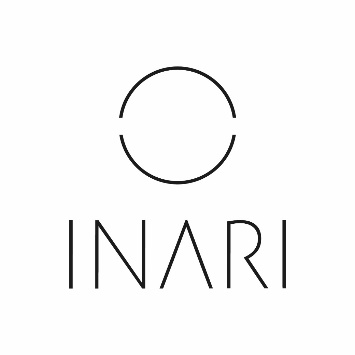 Mikä on vahva brändi
Kompastuskivet
Miten brändi tehdään
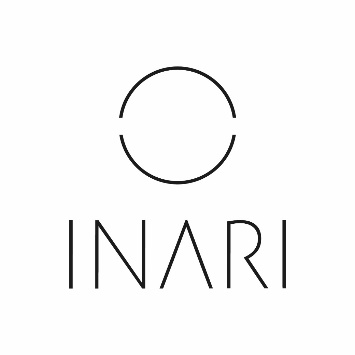 Sirkku Hahn
Syntynyt Oulussa, asunut Saksassa v. 1998 lähtien
Koulutus: Ekonomi Tampereen yliopistosta v. 1998
Työhistoria: 
>15  vuotta Saksassa kuluttajatuotemarkkinoinnissa: Kansainvälinen markkinointi, tuote- ja brändinhallinta, kansainvälisten projektien johto, innovaatioiden hallinta, strateginen tuotesuunnittelu
Yrittäjä 2012 lähtien: HILLA Naturkosmetik UG, Inari Arctic Cosmetics GmbH (2017)
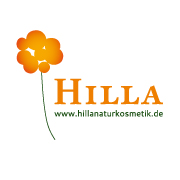 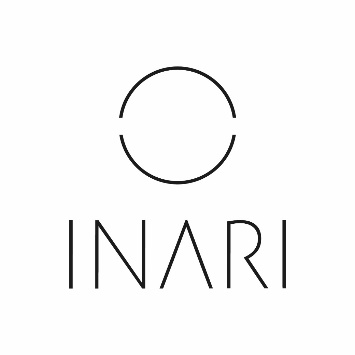 Mikä on brändi?
Brändi on tavaramerkin ympärille muodostunut positiivinen maine. Brändin arvo muodostuu nimen tai logon tunnettuudesta, asiakkaiden merkkiuskollisuudesta, brändin mukanaan tuomasta laadun tunteesta ja brändiin liitetyistä mielikuvista.

https://fi.wikipedia.org/wiki/Brändi
Unique design, sign, symbol, words, or a combination of these, employed in creating an image that identifies a product and differentiates it from its competitors. Over time, this image becomes associated with a level of credibility, quality, and satisfaction in the consumer's mind (see positioning). 

www.businessdictionary.com
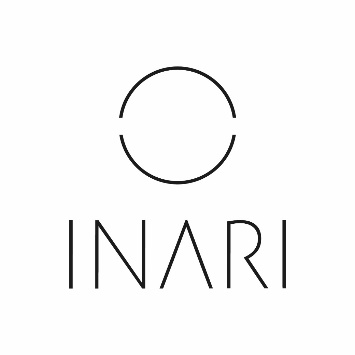 Brändi
Paljon enemmän kuin tuote
IDENTITEETTI
KOHDERYHMÄ
USP
Unique
SellingPoint
BRÄNDIN 
IDENTITEETTI
TUOTEX EUR
MARKKINOINTI
KILPAILIJAT, MARKKINAT
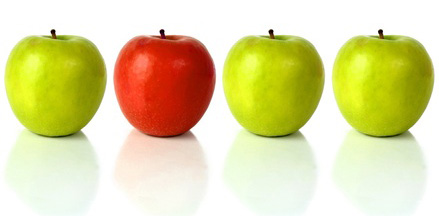 PAKKAUS       & 
DESIGN
[Speaker Notes: Mikä on markkinapaikkasi?
Tunne kilpailijasi
Mikä sinun brändisi paikka on?
Miten erotun kilpailijoista?
Millä tavalla olen parempi? 
USP, Unique Selling Point]
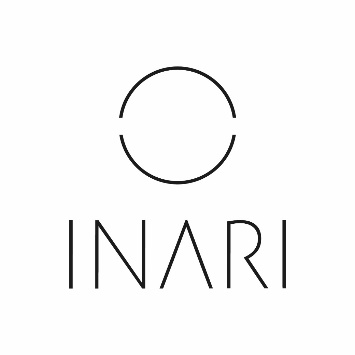 Mikä on brändi?
Esimerkki mysli
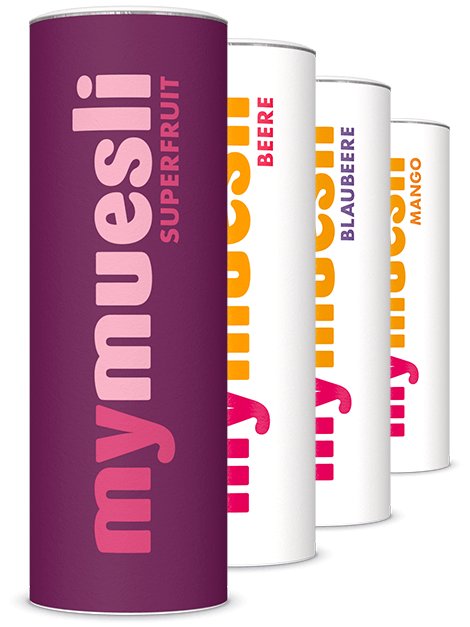 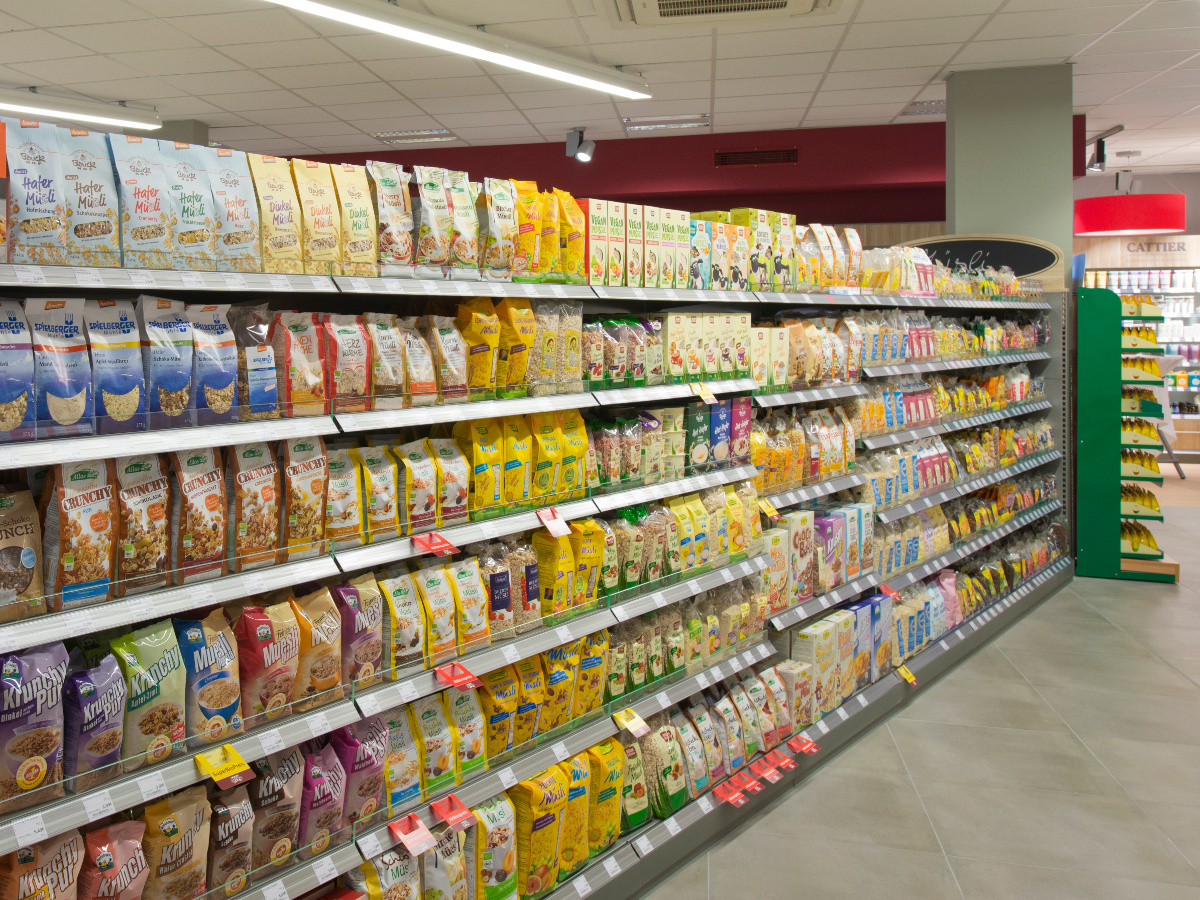 www.mymuesli.com
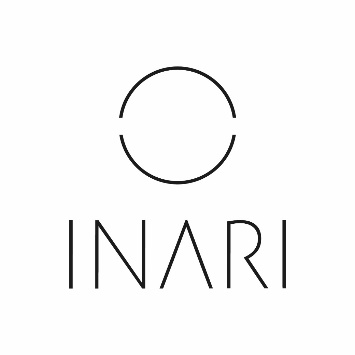 Liiketoimintastrategia & brändi
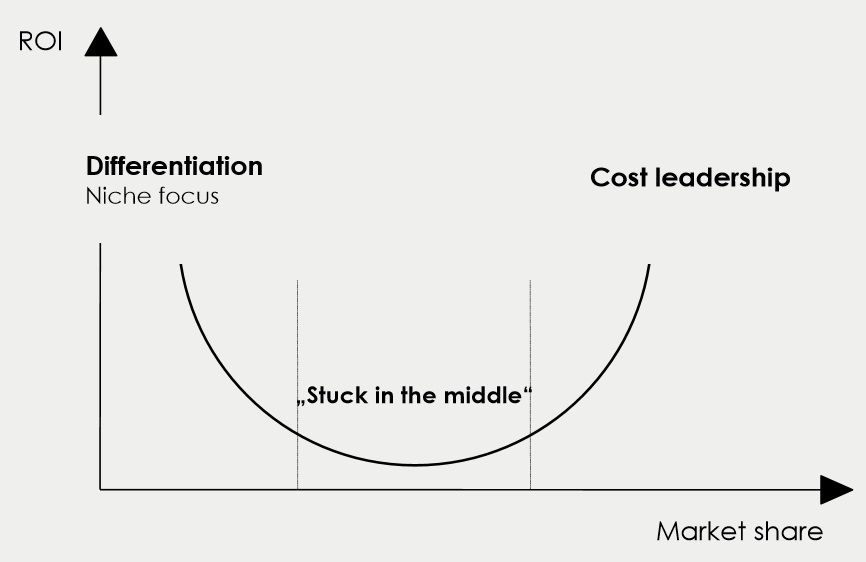 Varo vesittäviäkompromissejä!
Michael Porter
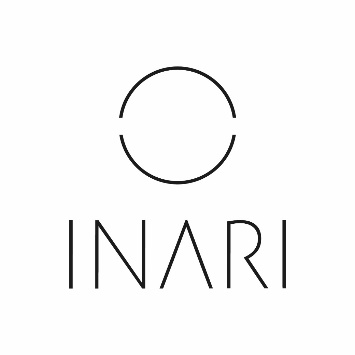 Brändin kohderyhmä
Segmentti tarkasti määriteltynä
Demografiset: ikä, sukupuoli, koulutus, tulot, 
Psykografinen: arvot, mielipiteet, kiinnostukset, vaatimukset, usko
Markkinatutkimukset pro ja contra
Segmentointi on aina valinta
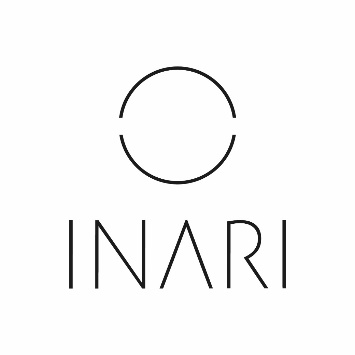 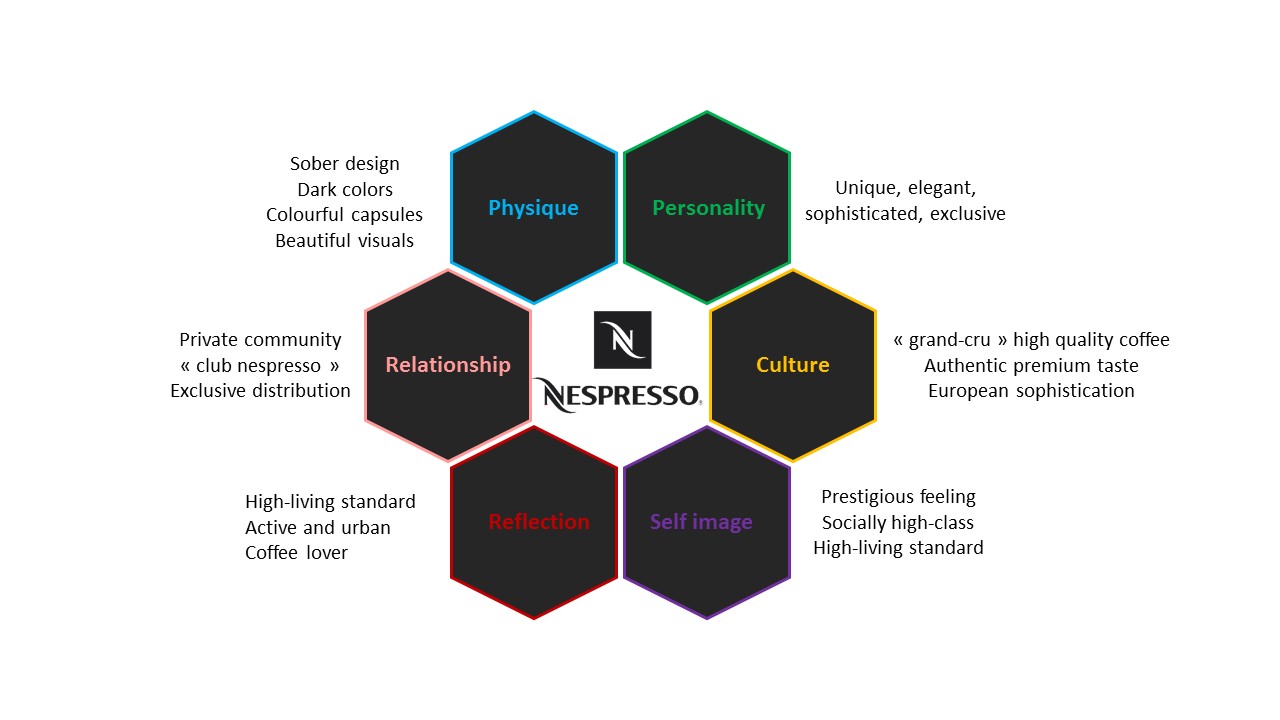 Brändin identiteetti – esimerkki Nespresso
https://coffeebreakerz.wordpress.com
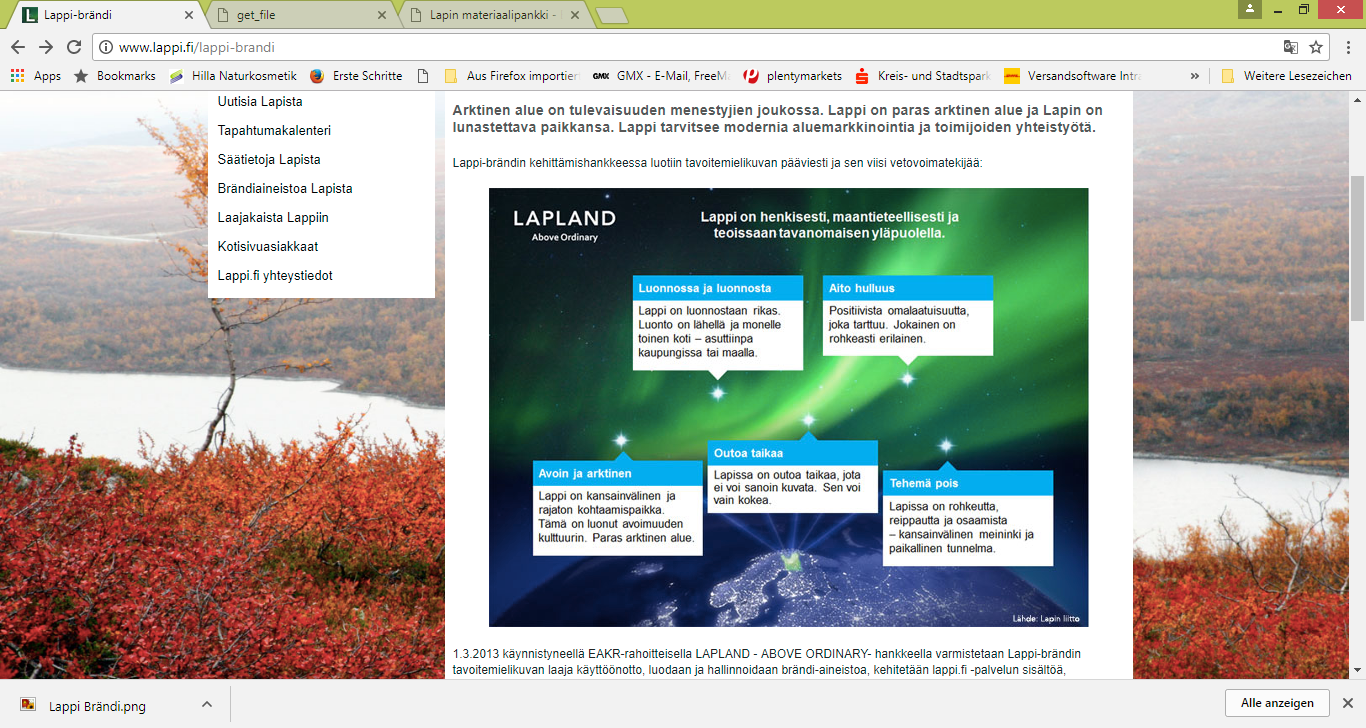 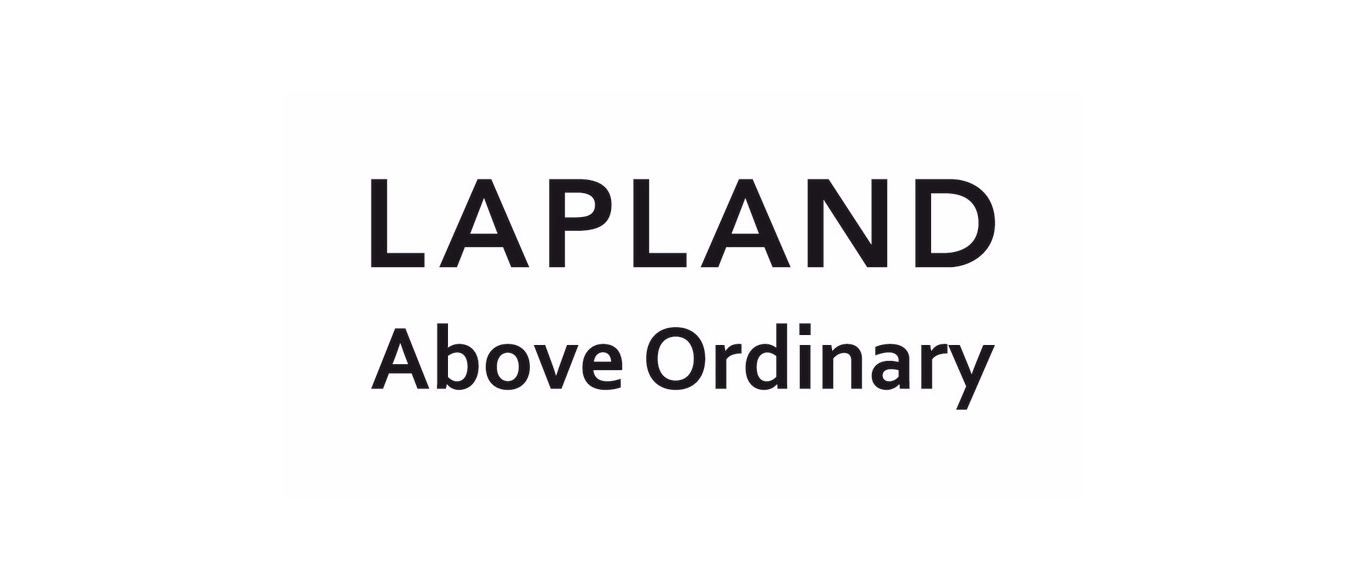 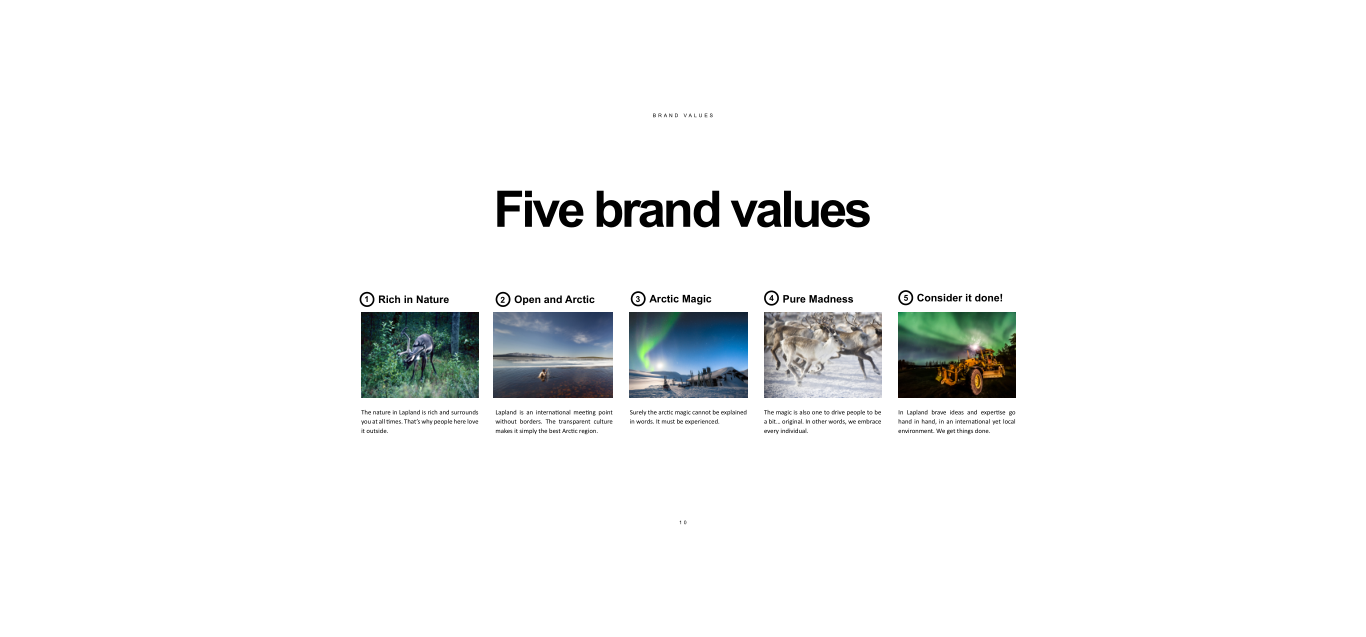 http://www.lappi.fi/lappi-brandi
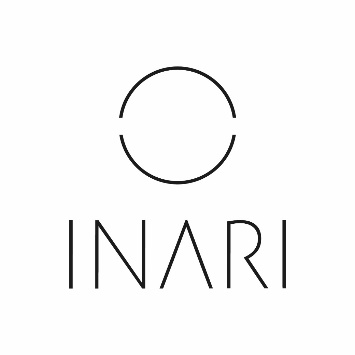 Suomen Lappi – brändi
Ei hyödytä pelkästään matkailua
Suurin luomukeruualue
Puhtain ilma
Luonnon kauneus
Hiljaisuus
Turvallisuus
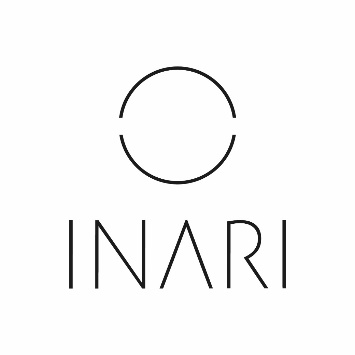 Pakkaus & Design
Identiteetti
Kohderyhmä
Hintataso
Kilpailutilanne
Monikielisyys
Tyylikkyys -> scandinavian design
Jos et ole graafikko, älä tee itse!
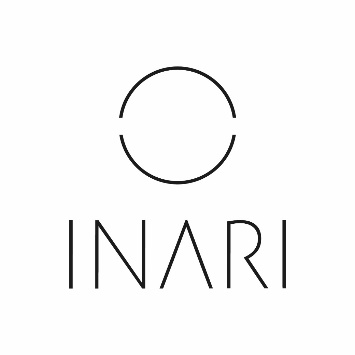 Markkinointi
Digitaalinen
Social Media
Tekstit & kuvamateriaali
PR
Printattu markkinointimateriaali
Näytteet
Messut
Koulutus
Etc.

Käytä budjetti viisaasti, älä säästä brändiä kuolleeksi!
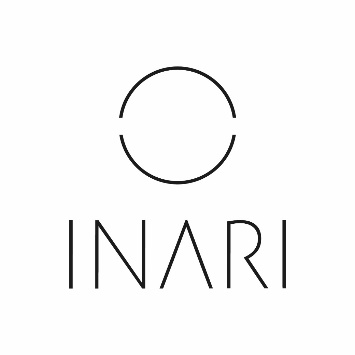 Vahva merkki herättää tunteita, se rakennetaan ja sitä johdetaan johdonmukaisesti ja intohimolla (passion)!
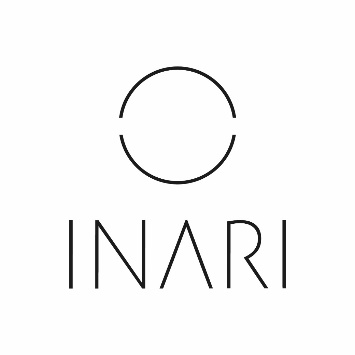 Mainos www.inari-cosmetics.com
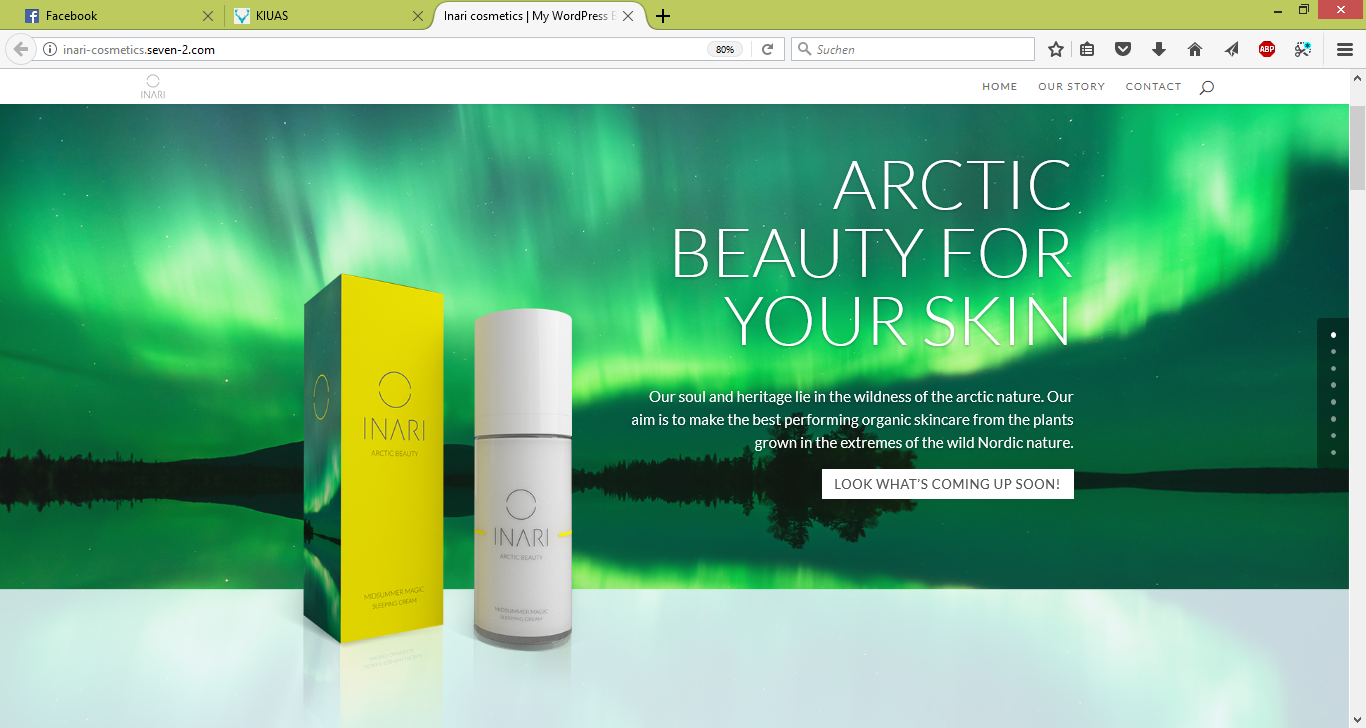 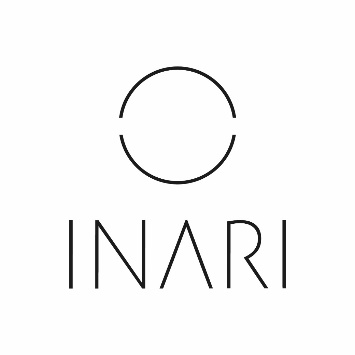 Kickstarter Joukkorahoituskampanja marraskuussa 2017
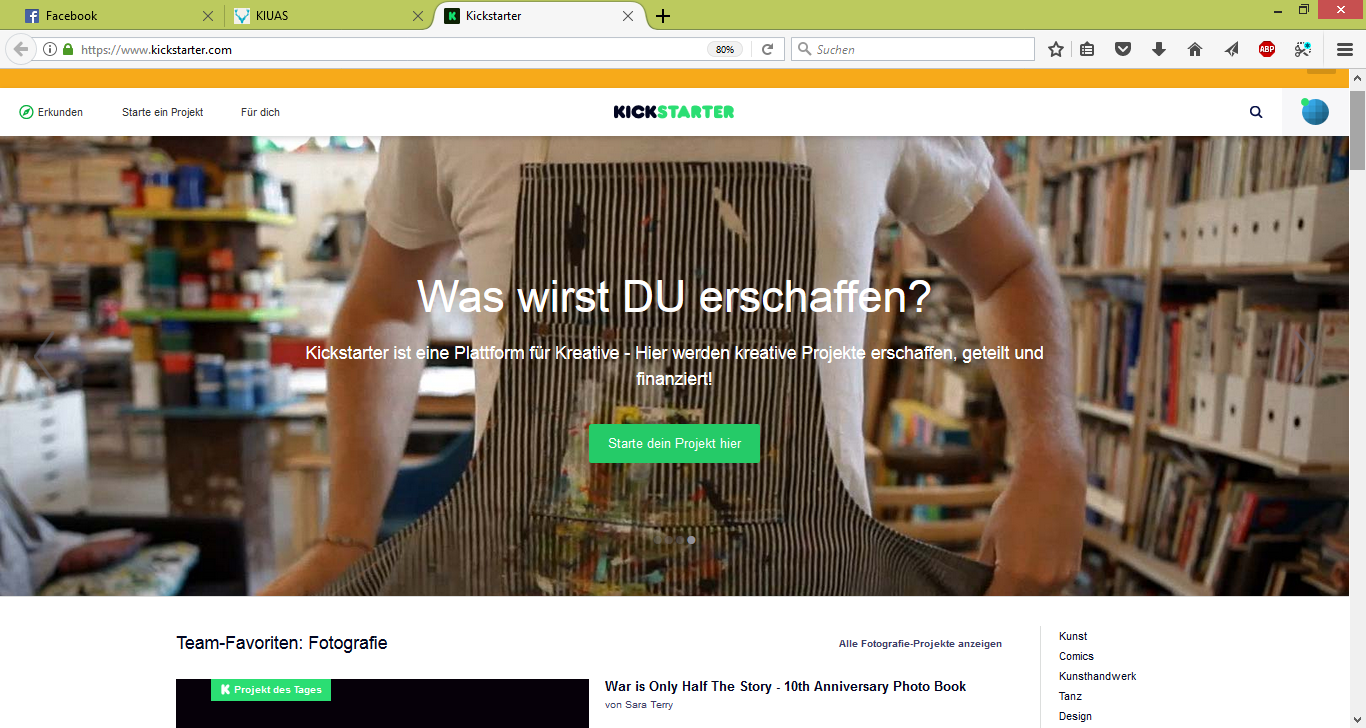 Kysymyksiä?
Ota yhteyttä:
sirkku.hahn@inari-cosmetics.com


KIITOS!